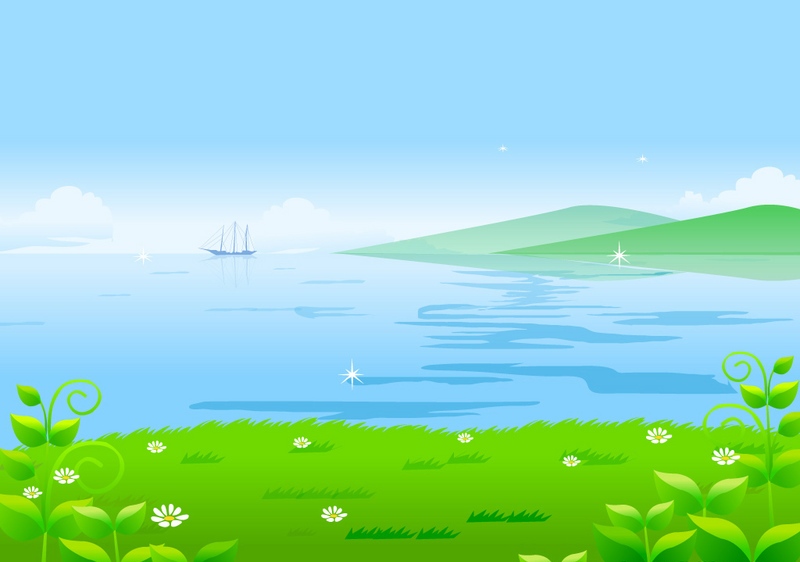 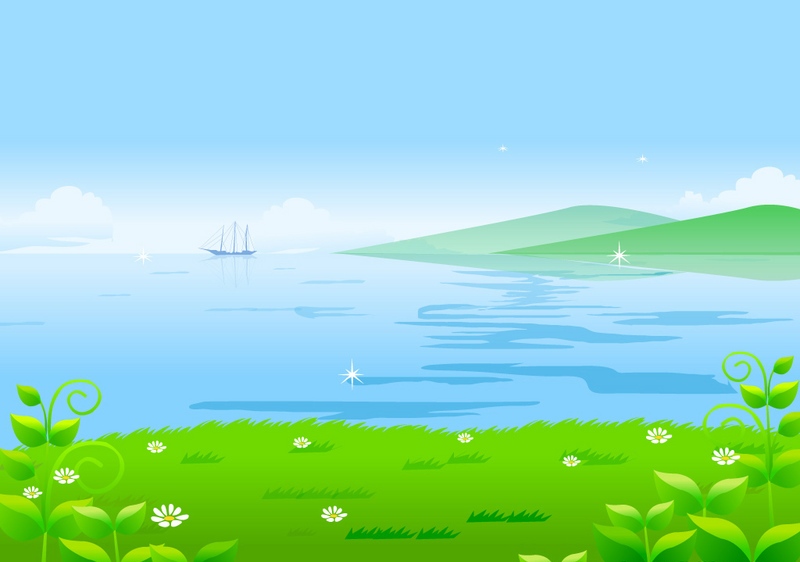 UBND QUẬN DƯƠNG KINH
TRƯỜNG TH ĐA PHÚC
Chào mừng thầy cô về dự giờ 

lớp 4B
Môn : Toán
Bài 13: Làm tròn số đến hàng trăm nghìn
Môn: Toán - Lớp 1
BÀI 24: LUYỆN TẬP CHUNG ( TiẾT 1)
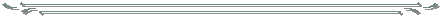 Giáo viên: Lê Thị Quyên
Giáo viên thực hiện: Nguyễn Thủy
Số?
1
a)
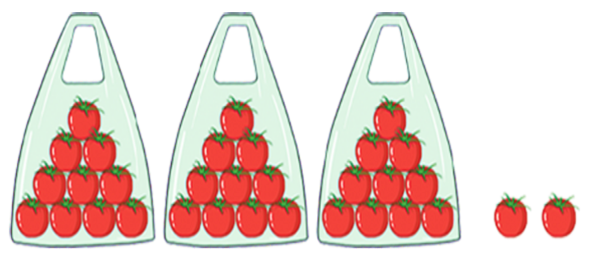 32 gồm … chục và … đơn vị.
32 gồm 3 chục và 2 đơn vị.
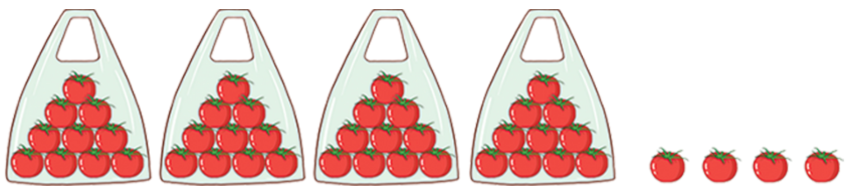 b)
….  gồm  ….  chục và  ….  đơn vị
4
44
4
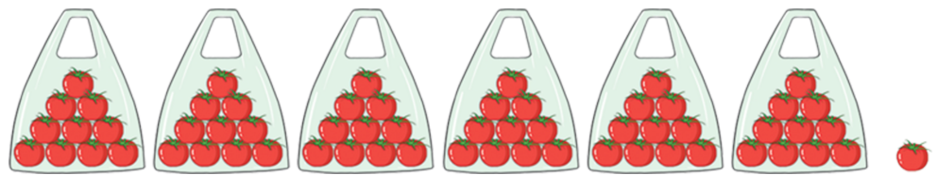 c)
.…  gồm  ….  chục và  ….  đơn vị
61
6
1
[Speaker Notes: Tác giả bộ ppt Toán + TV1: Phan Thị Linh – Đà Nẵng
Sđt lh: 0916.604.268
+ Zalo: 0916.604.268
+ Facebook cá nhân: https://www.facebook.com/nhilinh.phan/
+ Nhóm chia sẻ tài liệu: https://www.facebook.com/groups/443096903751589
Hãy liên hệ chính chủ sản phẩm để được hỗ trợ và đồng hành trong suốt năm học nhé!]
Số?
2
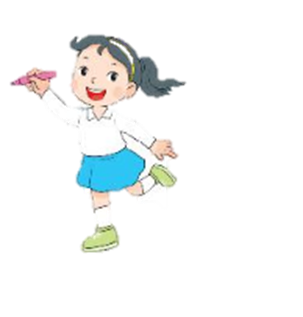 a)
100
Sáu mươi hai
b)
51
Ba mươi chín
c)
39
Một trăm
d)
Số gồm 5 chục và 1 đơn vị
62
[Speaker Notes: Tác giả bộ ppt Toán + TV1: Phan Thị Linh – Đà Nẵng
Sđt lh: 0916.604.268
+ Zalo: 0916.604.268
+ Facebook cá nhân: https://www.facebook.com/nhilinh.phan/
+ Nhóm chia sẻ tài liệu: https://www.facebook.com/groups/443096903751589
Hãy liên hệ chính chủ sản phẩm để được hỗ trợ và đồng hành trong suốt năm học nhé!]
Tìm số thích hợp với mỗi ngôi sao.
3
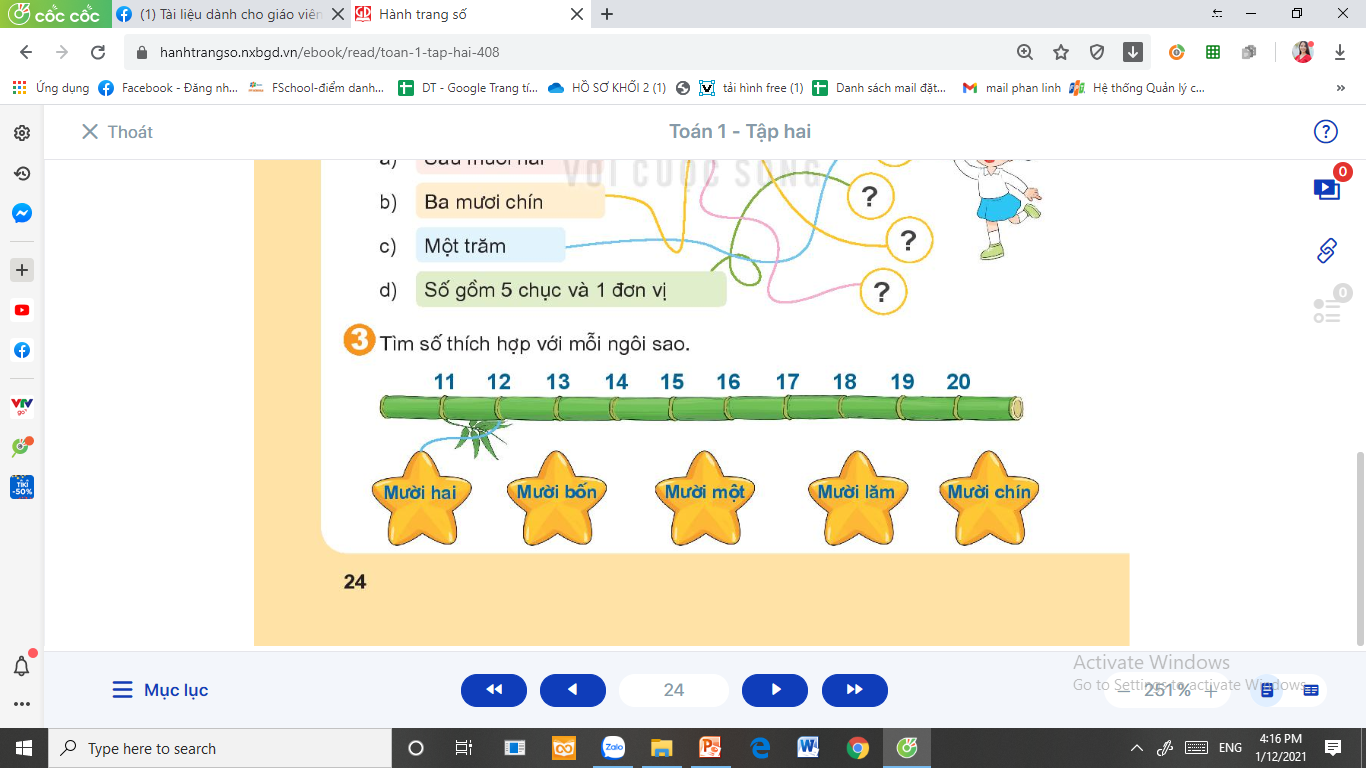 [Speaker Notes: Tác giả bộ ppt Toán + TV1: Phan Thị Linh – Đà Nẵng
Sđt lh: 0916.604.268
+ Zalo: 0916.604.268
+ Facebook cá nhân: https://www.facebook.com/nhilinh.phan/
+ Nhóm chia sẻ tài liệu: https://www.facebook.com/groups/443096903751589
Hãy liên hệ chính chủ sản phẩm để được hỗ trợ và đồng hành trong suốt năm học nhé!]
Em hãy giúp Việt tìm số thích hợp cho mỗi mảnh ghép
4
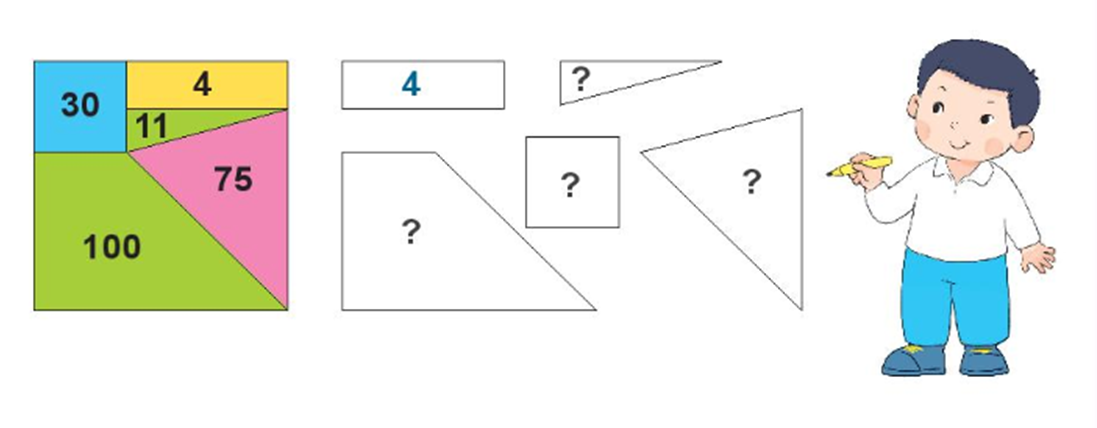 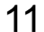 75
30
100
[Speaker Notes: Số 11 k đủ chỗ viết nên thầy cô thông cảm]
a) Hình nào có 19 ô vuông?
5
Hình C
A
B
b) Hình nào có ít ô vuông nhất?
Hình B
C
D
[Speaker Notes: Tác giả bộ ppt Toán + TV1: Phan Thị Linh – Đà Nẵng
Sđt lh: 0916.604.268
+ Zalo: 0916.604.268
+ Facebook cá nhân: https://www.facebook.com/nhilinh.phan/
+ Nhóm chia sẻ tài liệu: https://www.facebook.com/groups/443096903751589
Hãy liên hệ chính chủ sản phẩm để được hỗ trợ và đồng hành trong suốt năm học nhé!]